Конспект урока легкой атлетике  
для 7 класса


Тема: «Прыжок в высоту с разбега способом «перешагивание»
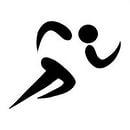 Подготовила: учитель физической культуры 
ГБОУ школы № 320 
Третьякова Е.Н.
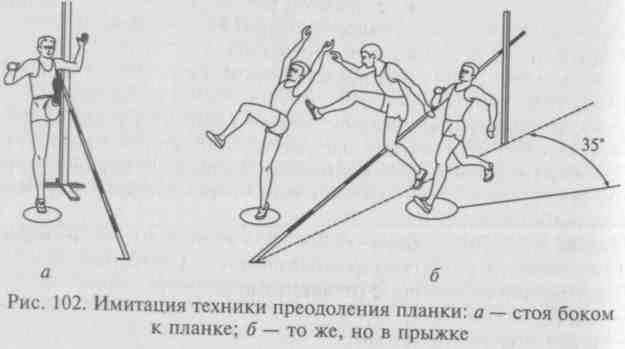 Цель: Повышение уровня подготовленности обучающихся при овладении технических элементов выполнения прыжков в высоту
Образовательные задачи (предметные результаты)
1.Познакомить с техникой прыжков в высоту «перешагиванием».
2.Закрепить понятия двигательных действий.
3.Укрепить здоровье обучающихся посредством развития физических качеств, координационных, силовых способностей.
Развивающие задачи (метапредметные результаты):
 1.Формировать умения адекватно оценивать собственное поведение и поведение  окружающих (коммуникативное УУД). 2.Развивать умения выделять и формулировать то, что усвоено и, что нужно усвоить, определять качество и уровень усвоения знаний (регулятивное УУД).  3.Развивать умение вносить необходимые коррективы в действие после его завершения на основе его оценки и учета сделанных ошибок (регулятивное УУД).4.Развивать умения выполнять простейшие баскетбольные связки на высоком качественном уровне (познавательные УУД).
Воспитательные задачи (личностные результаты):
1.Формировать самостоятельность и личную ответственность за свои поступки, установка на здоровый образ жизни (самоопределение, личностные УУД).2.Формировать мотивацию учебной деятельности (смыслообразование, личностные УУД).3.Формировать навыки сотрудничества в разных ситуациях, умение не создавать конфликты и находить выходы из спорных ситуаций. (нравственно-этическая ориентация, личностное УУД).
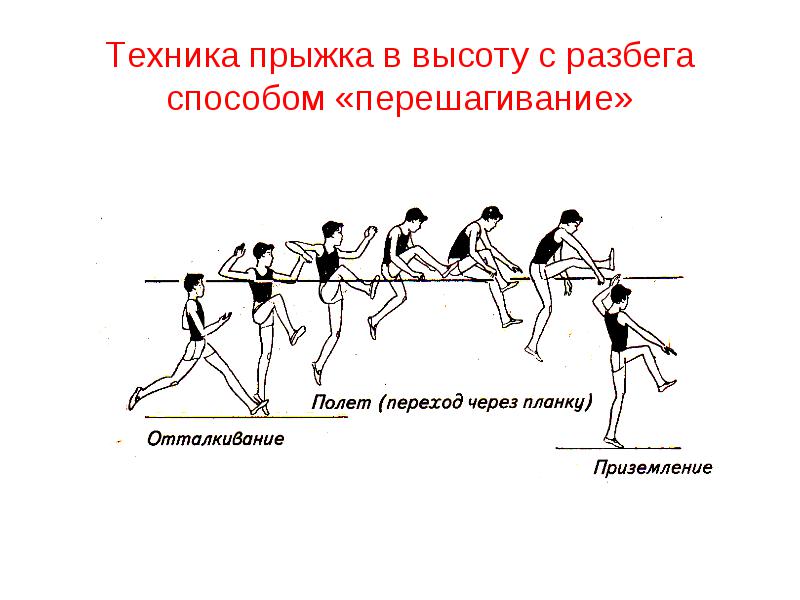 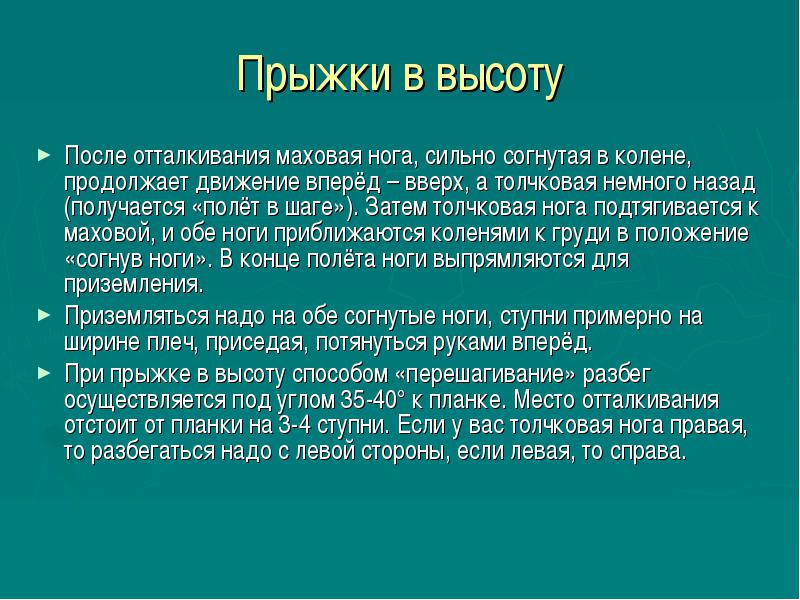 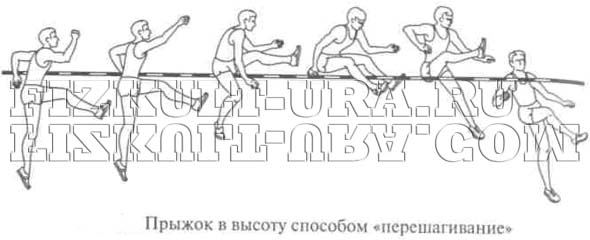 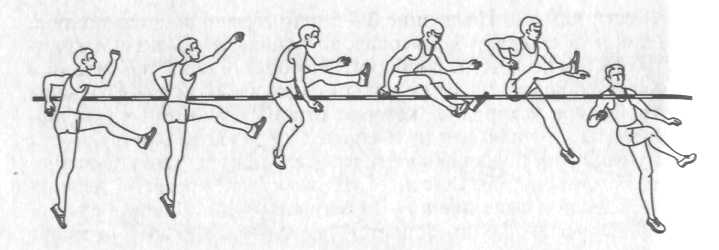